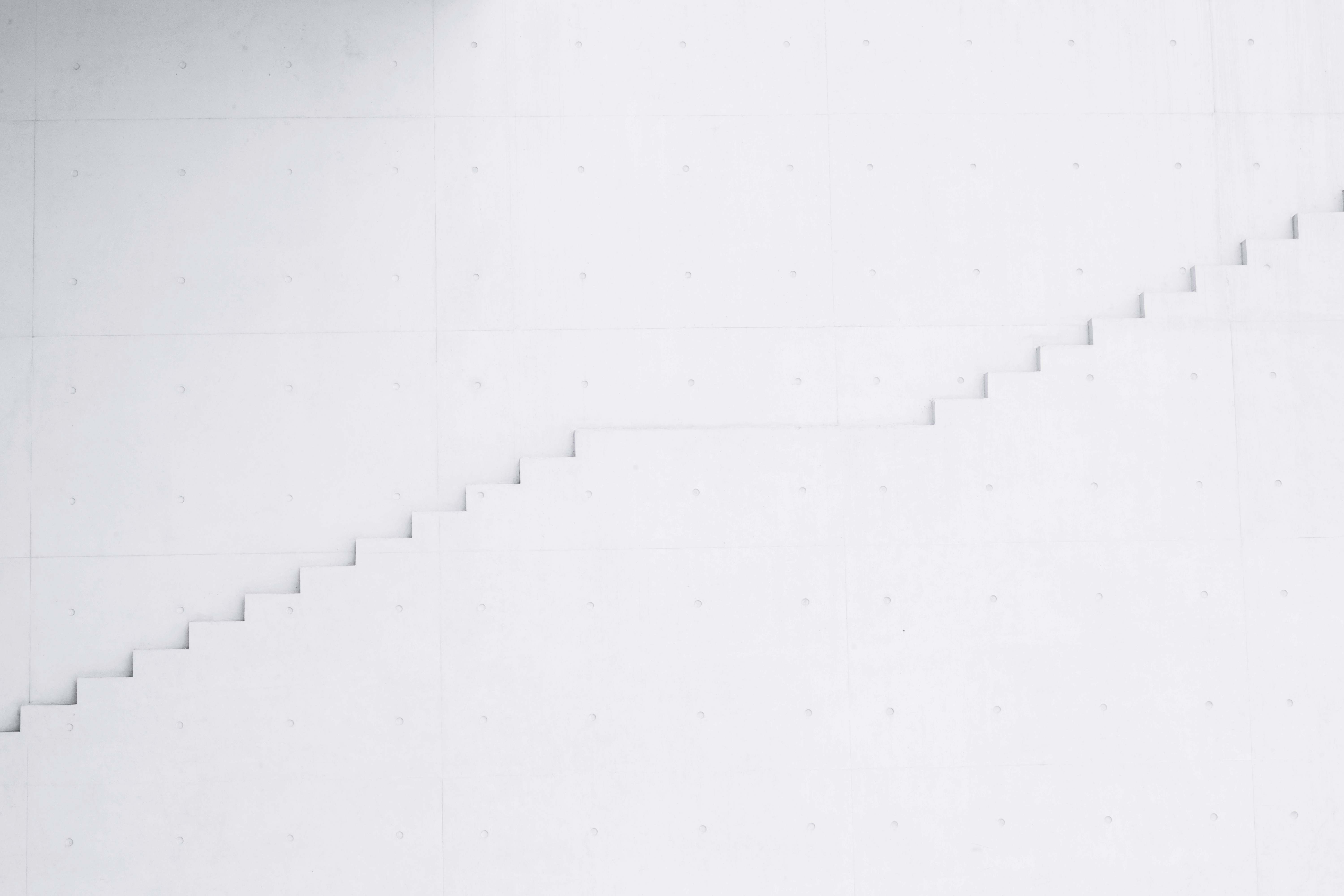 A3 Status ReportSlide Template
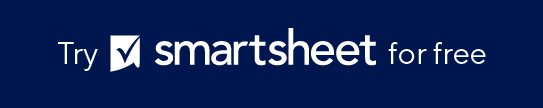 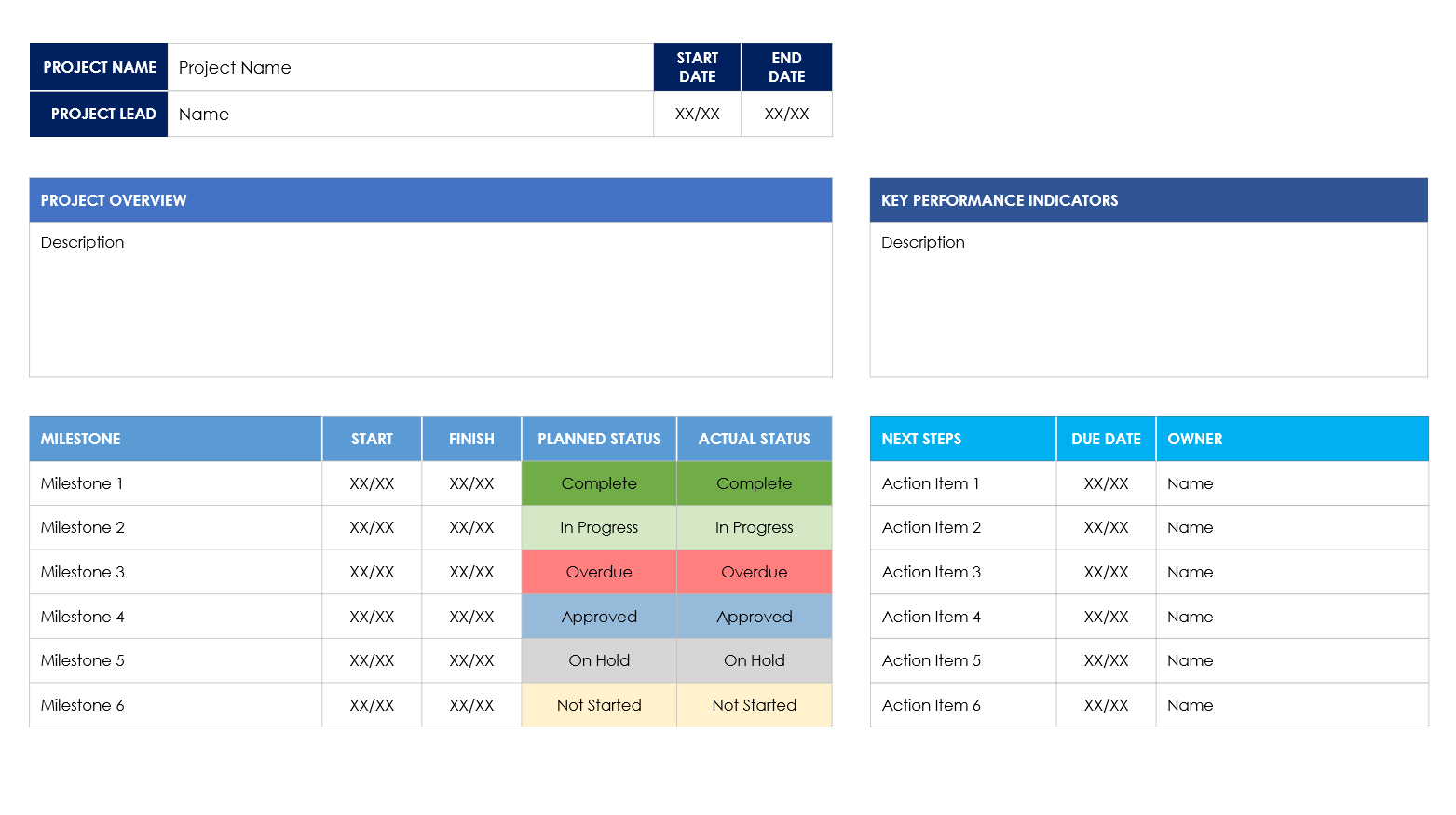